Развивающая предметно-пространственная среда в младшей группе «Почемучки» в соответствии с ФГОС
Выполнила:
Воспитатель 
Карпухина Елена Сергеевна
СП детский сад «Ручеёк»
ГБОУ СОШ с.Екатериновка
М.р Приволжский 
Самарская область
Создавая развивающую предметно-пространственную среду любой возрастной группы в ДОУ, необходимо учитывать психологические основы конструктивного взаимодействия участников воспитательно-образовательного процесса, дизайн и эргономику современной среды дошкольного учреждения и психологические особенности возрастной группы, на которую нацелена данная среда.
Развивающая предметно- пространственная среда должна обеспечивать:
Возможность общения в совместной деятельности детей и взрослых.
Возможность двигательной активности детей.
Возможность для уединения.
Психолого – педагогические требования к созданию предметно-пространственной развивающей среды:
Содержательно- насыщенной
Полифункциональной
Трансформируемой
Доступной
Безопасной
Вариативной
Особенности организации развивающей преметно- пространственной среды в группе:
Организация предметно-развивающей среды с учётом гендерного подхода.
Целью гендерного подхода в педагогике является воспитание детей разного пола, одинаково способных к самореализации и раскрытию своих потенциальных возможностей

Для реализации данной цели необходимо решение следующих задач:
1) накопление игрового материала (отдельно для мальчиков и девочек) для развития психофизического, умственного, речевого, нравственного потенциала дошкольников и их творческих способностей;
2) подбор и изготовление дидактических игр, способствующих формированию гендерных представлений у детей и желание использовать полученные знания и умения в игровых ситуациях и быту
3) организация предметно-развивающего пространства в группах, способствующего формированию гендерной идентичности и гендерной социализации дошкольников.
Создавая предметно-развивающую среду необходимо помнить:
1. Среда должна выполнять образовательную, развивающую, воспитывающую, стимулирующую, организованную, коммуникативную функции. Но самое главное – она должна работать на развитие самостоятельности и самодеятельности ребенка.

2. Необходимо гибкое и вариативное использование пространства. Среда должна служить удовлетворению потребностей и интересов ребенка.

3. Форма и дизайн предметов ориентированы на безопасность и возраст детей.

4. Элементы декора должны быть легко сменяемыми.
5. В каждой группе необходимо предусмотреть место для детской экспериментальной деятельности.6. Организуя предметную среду в групповом помещении необходимо учитывать закономерности психического развития, показатели их здоровья, психофизиологические и коммуникативные особенности, уровень общего и речевого развития, а также показатели эмоционально - потребностной сферы.7. Цветовая палитра должна быть представлена теплыми, пастельными тонами.8. При создании развивающего пространства в групповом помещении необходимо учитывать ведущую роль игровой деятельности.9. Предметно-развивающая среда группы должна меняться в зависимости от возрастных особенностей детей, периода обучения, образовательной программы.
Содержание:
Оформление группы…............................................10-14
Информационный центр для родителей……………15-16
Уголок патриотического воспитания……………….….…..17
Уголок уединения………………………………………..........18-19
Книжный уголок-Теремок сказок………………..…………..20
Центр речевого развития………………………………….........21
Центр художественно-эстетического развития…….…22
Театрально-музыкальный центр………………….……..23-25
Центр развивающих игр…………………………………..….26-30
Центр познавательного развития………………….......31-32
Уголок ПДД……………………………………………………….....33-36
Центр физического развития…………………………….…37-38
Игровая зона………………………………………………….....…39-41
Уголок природы-Зелёный сад………………………….….42-44
Проект «Лук-здоровью друг»……………………………...45-47
Оформление группы
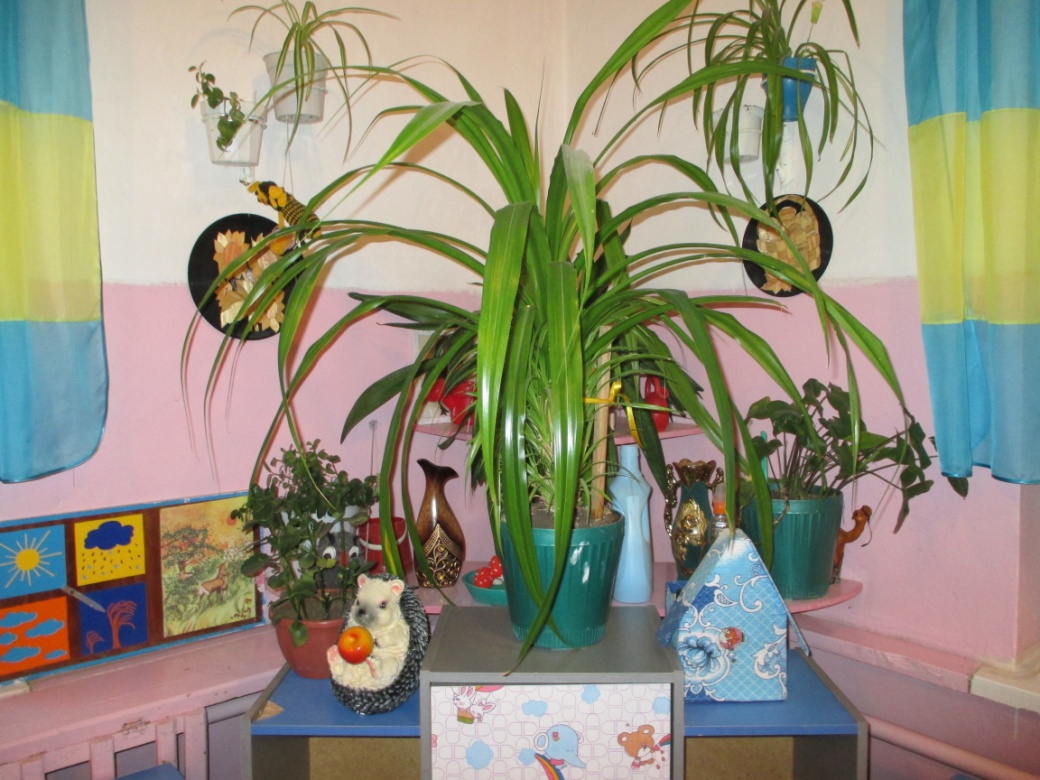 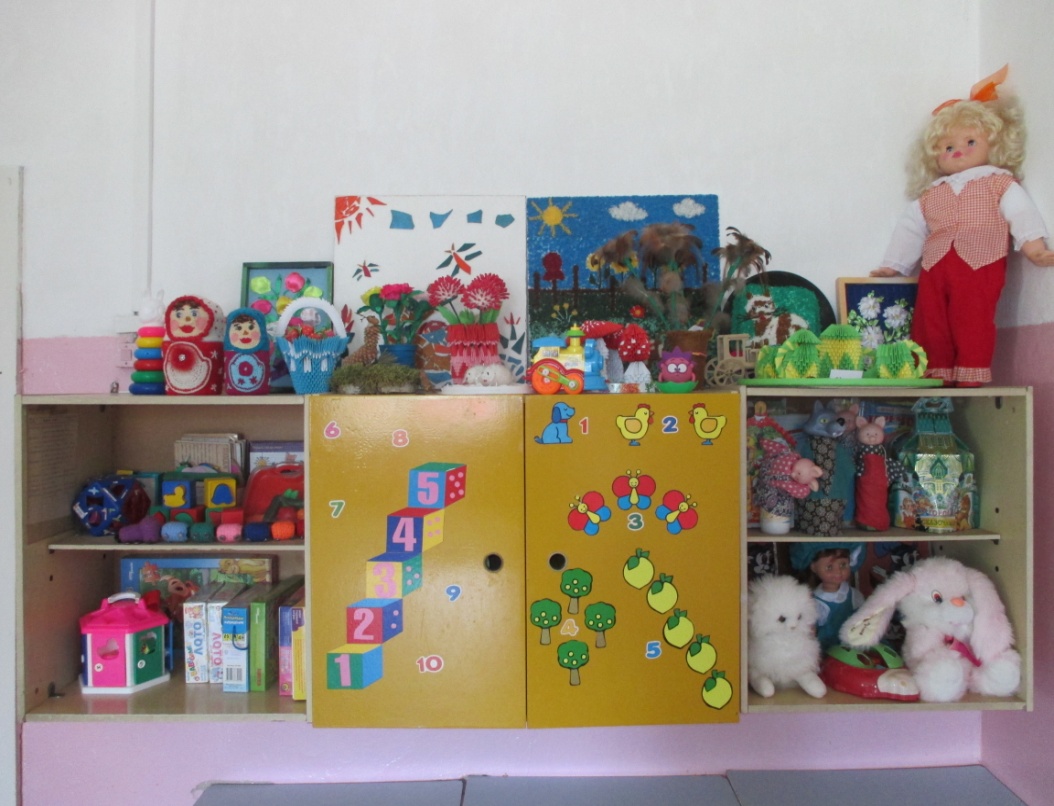 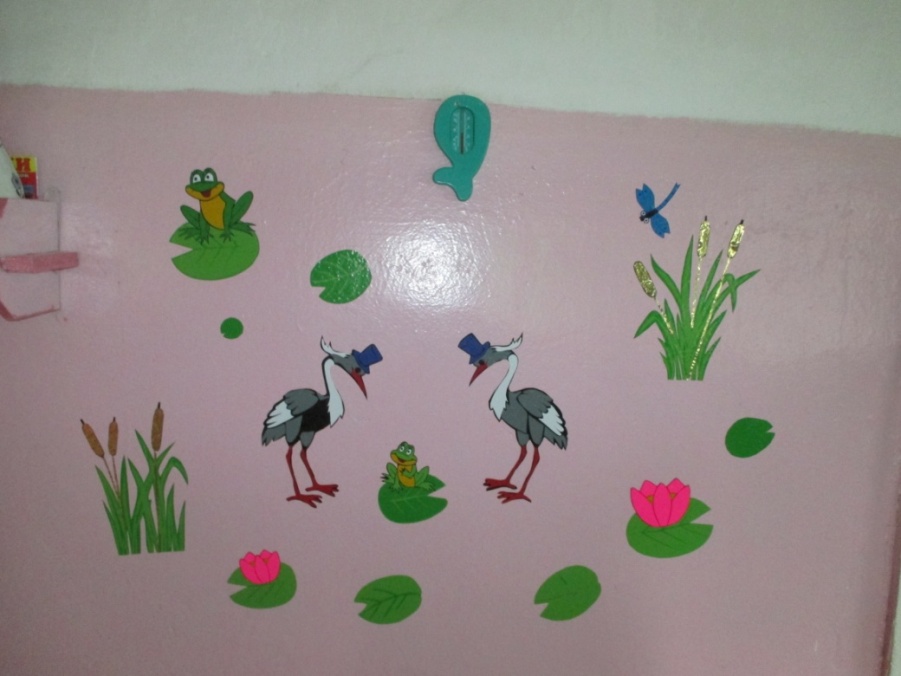 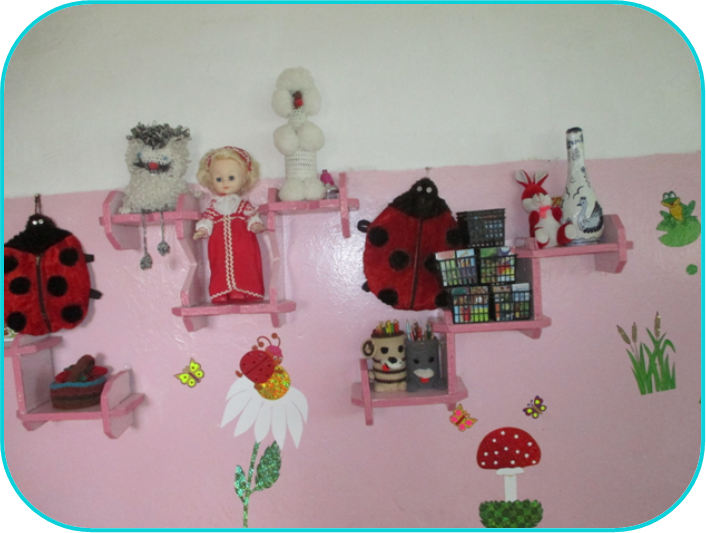 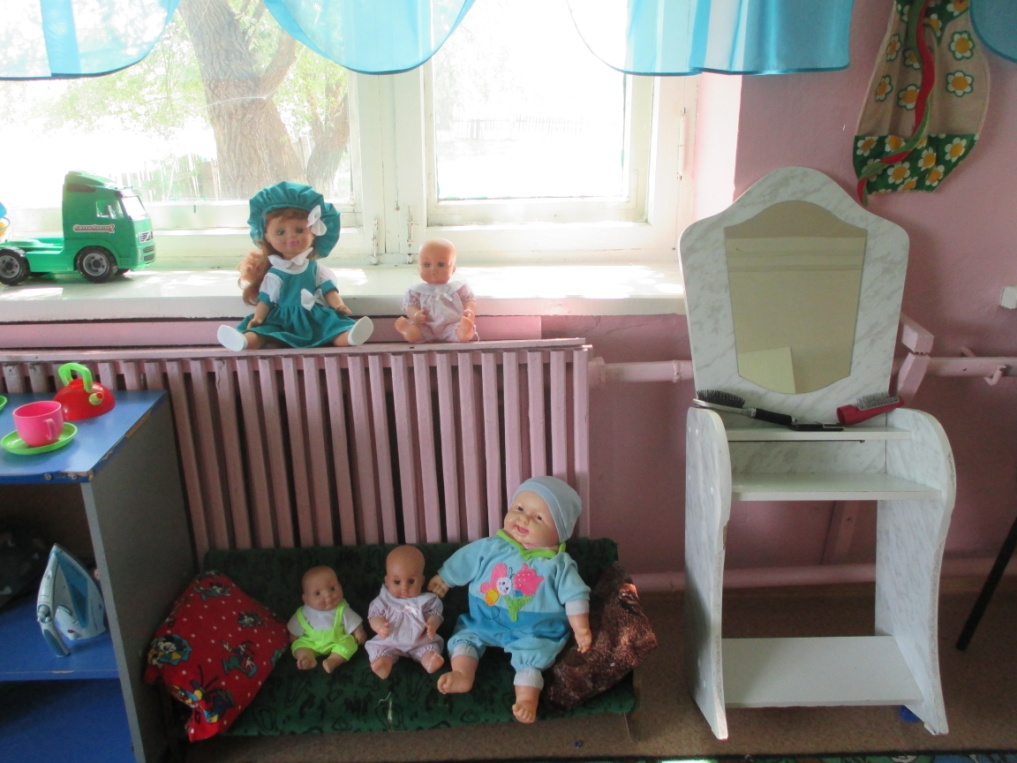 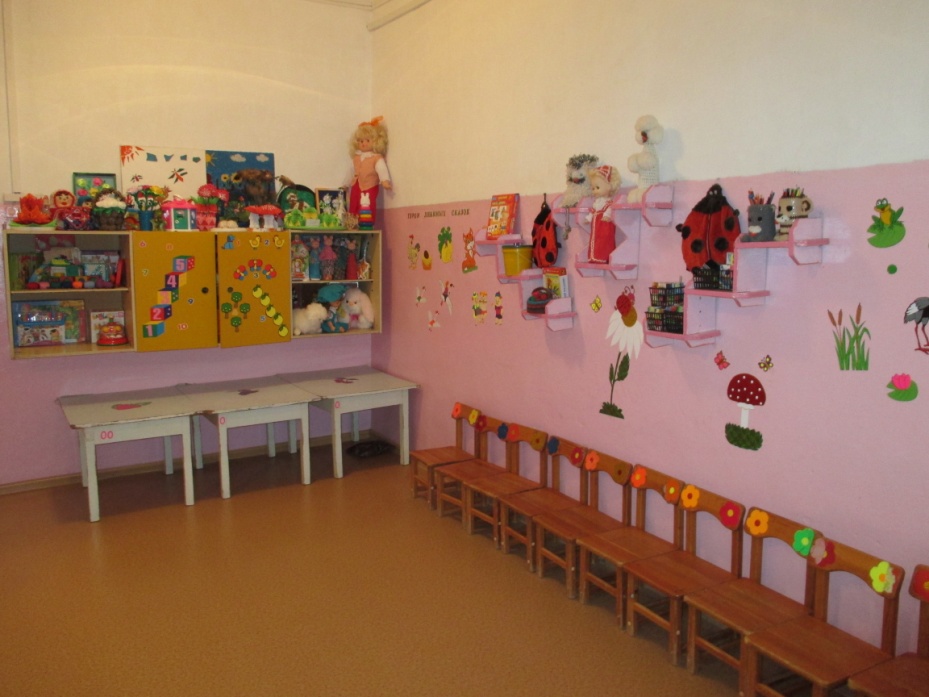 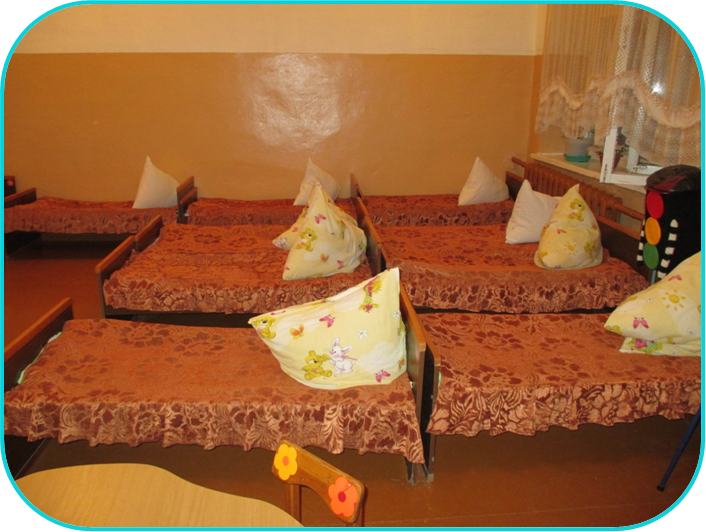 Информационный центр для родителей
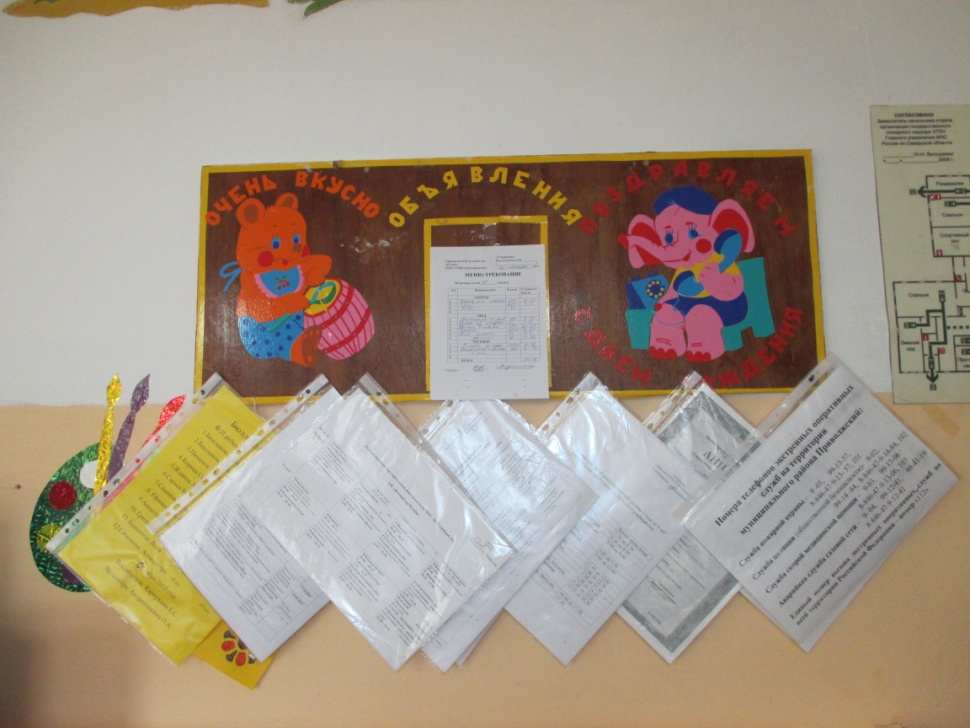 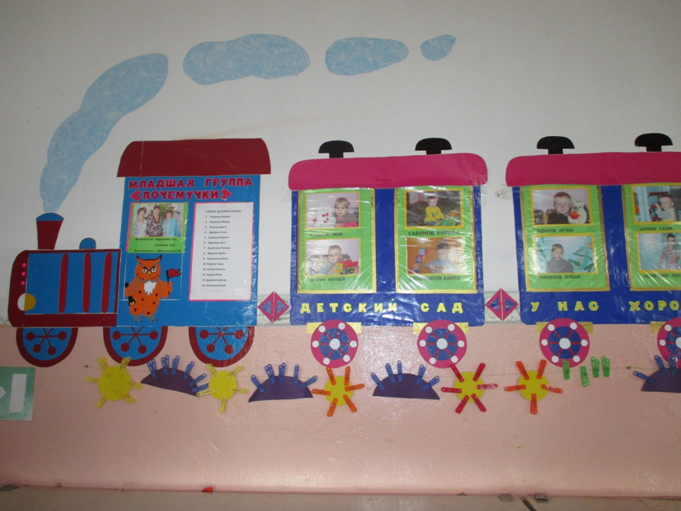 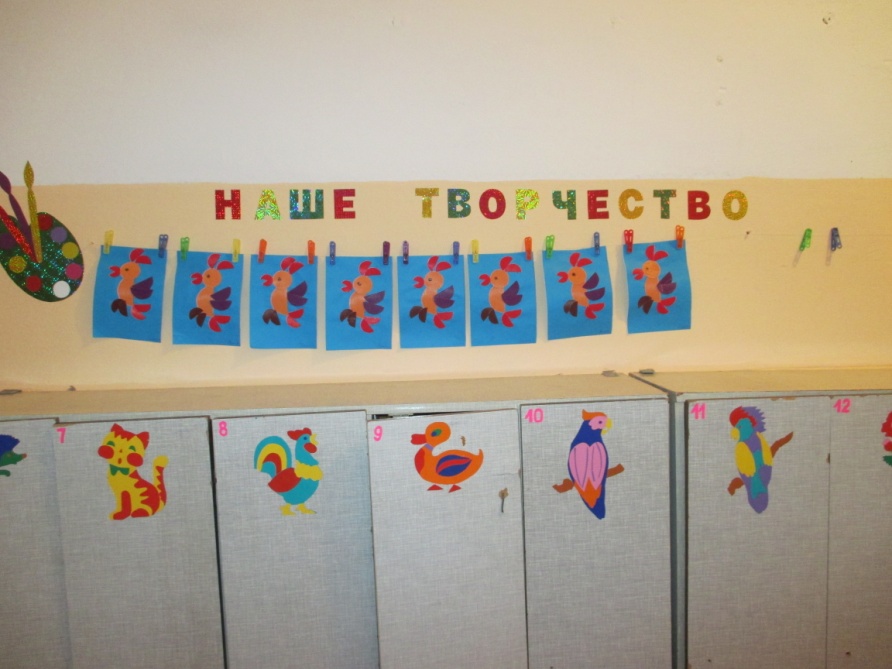 Уголок патриотического воспитания
Если не мы, то кто же,
Детям нашим поможет
Россию любить и знать!
Как важно не опоздать….
Уголок уединения
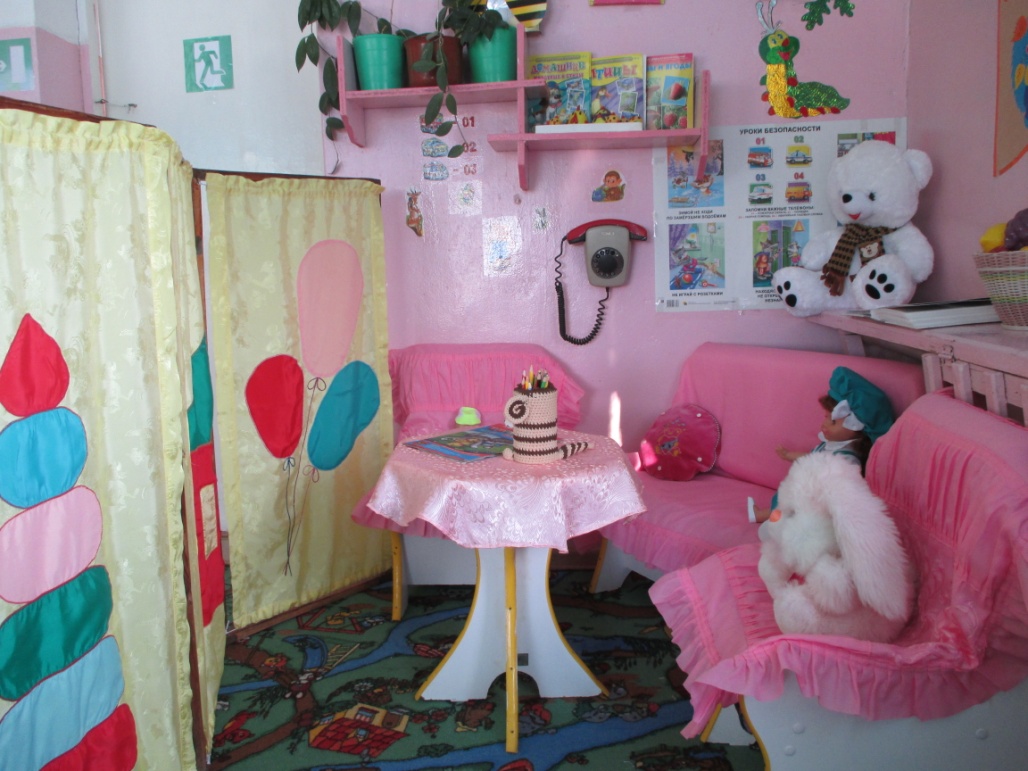 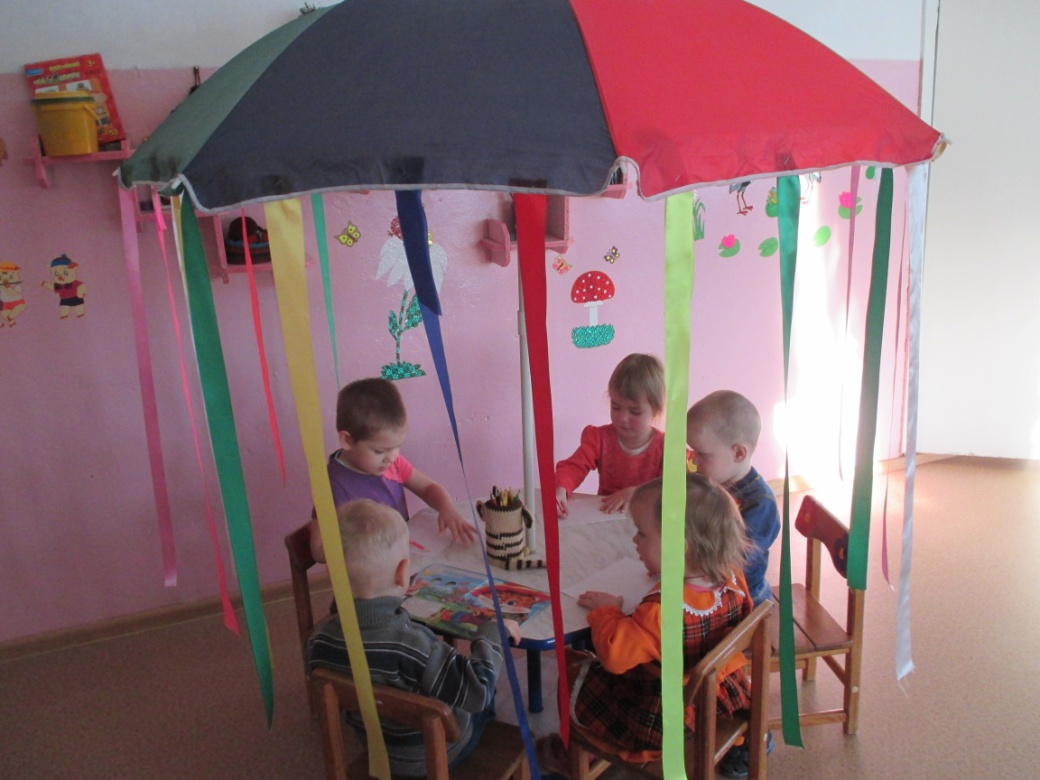 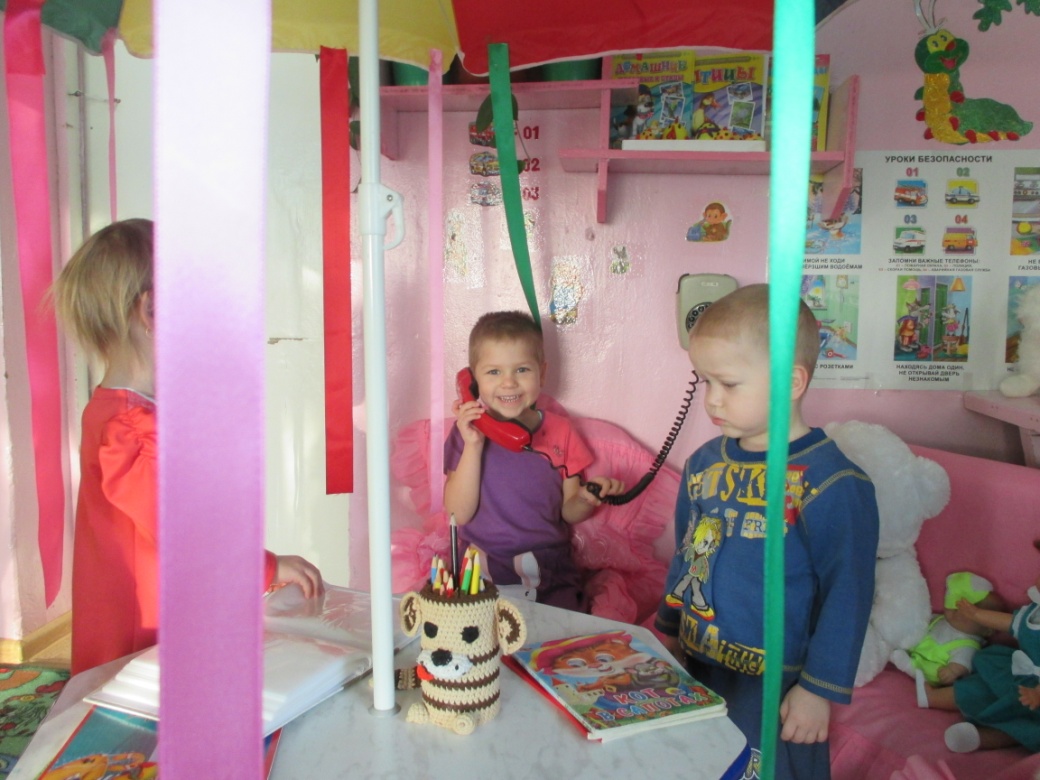 Звонок мамочке
Мы рисуем
Книжный уголок - Теремок сказок
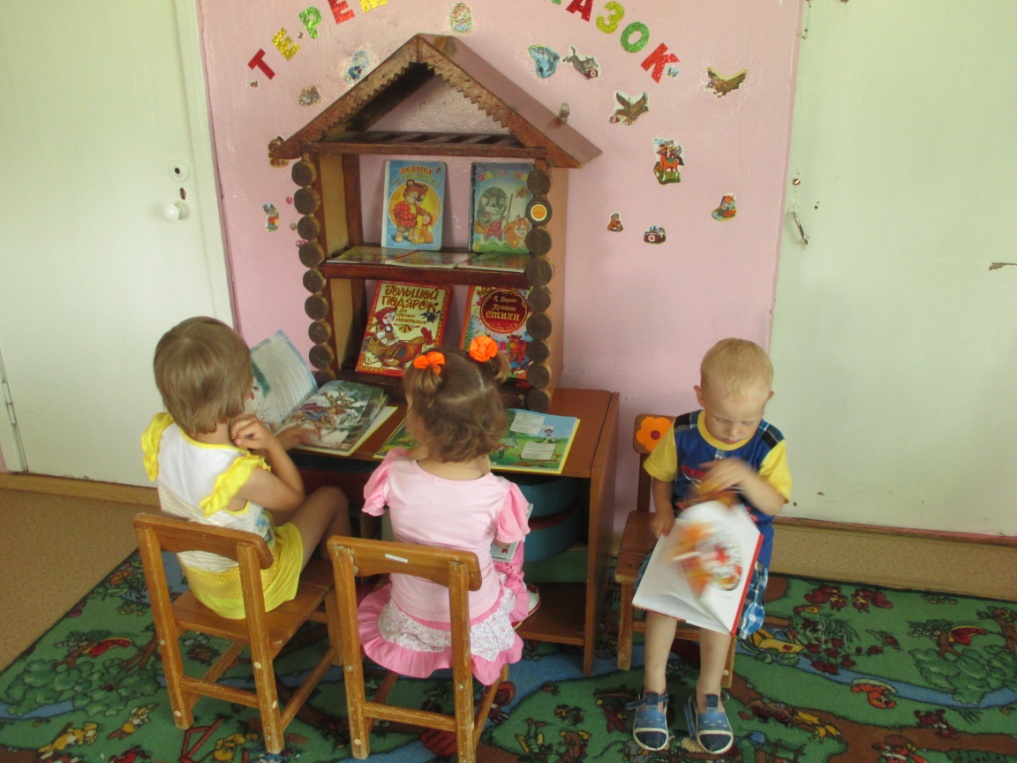 Центр речевого развития
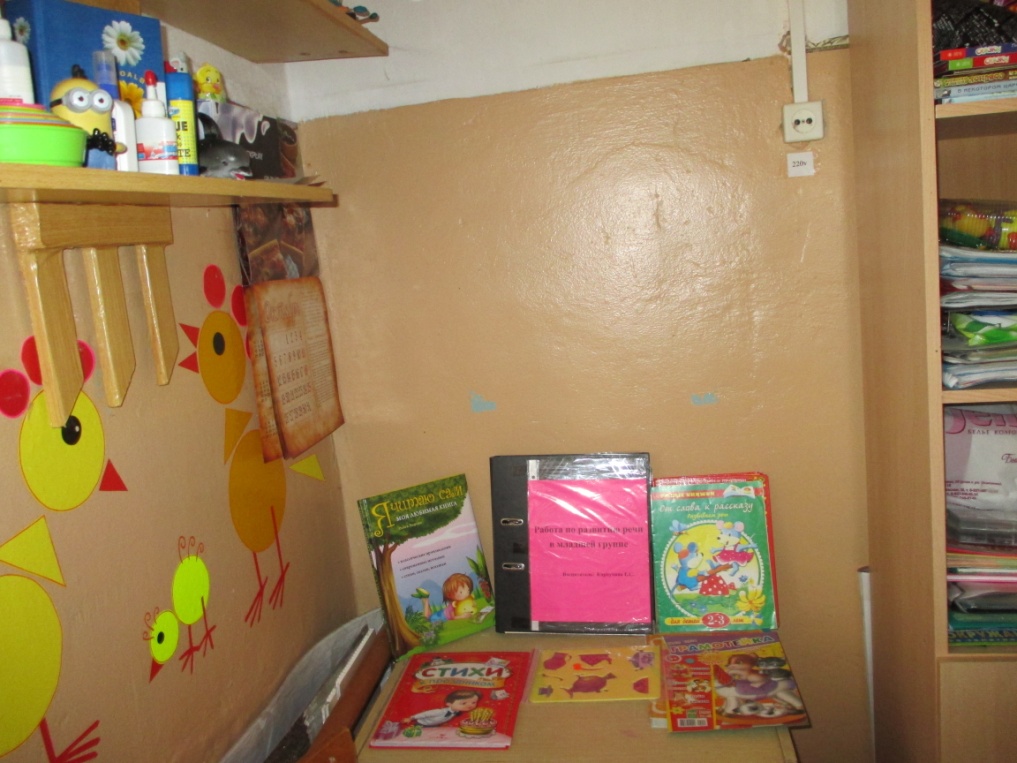 Центр художественно-эстетического развития
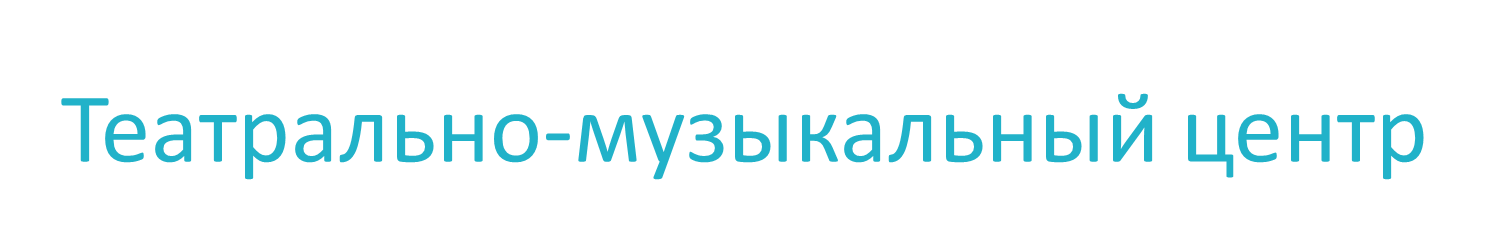 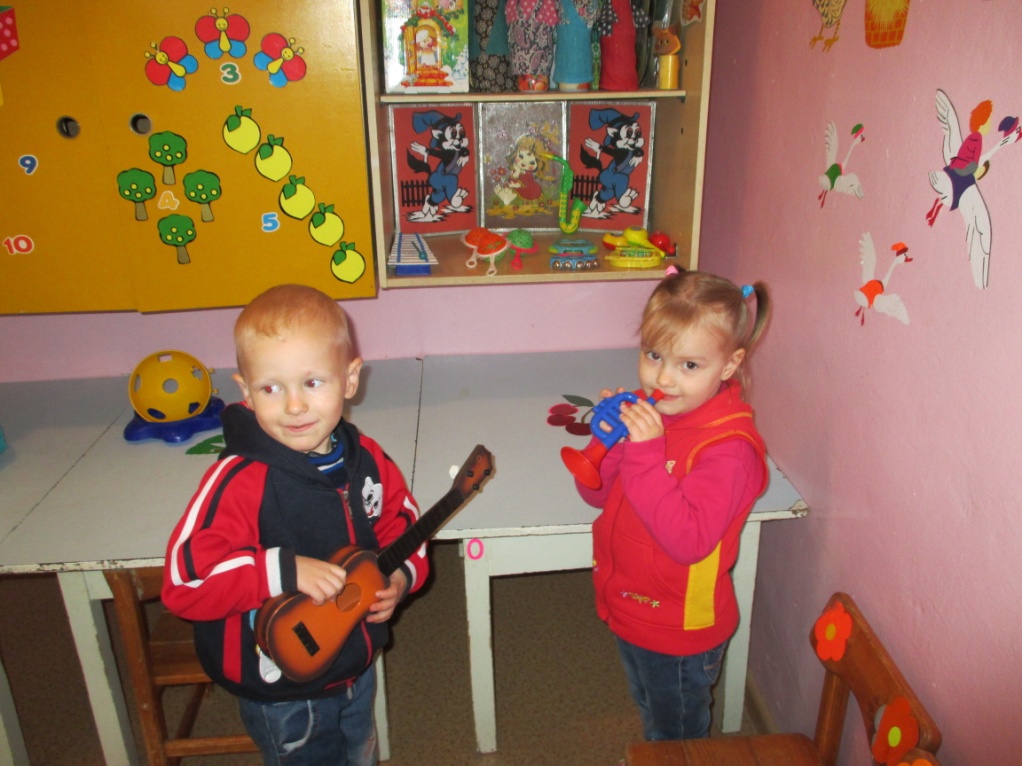 Игра на музыкальных инструментах приносит радость
Показываем сказку «Три поросёнка»
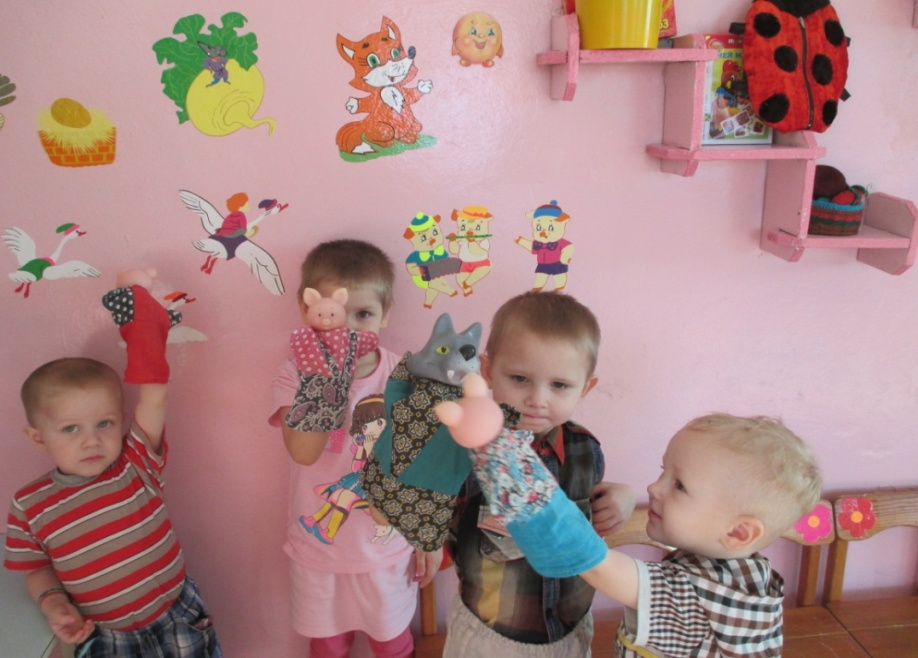 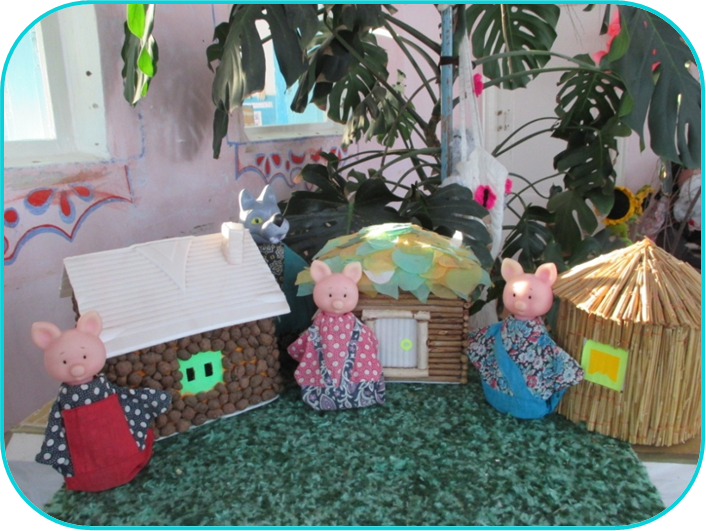 Весёлая рукавичка
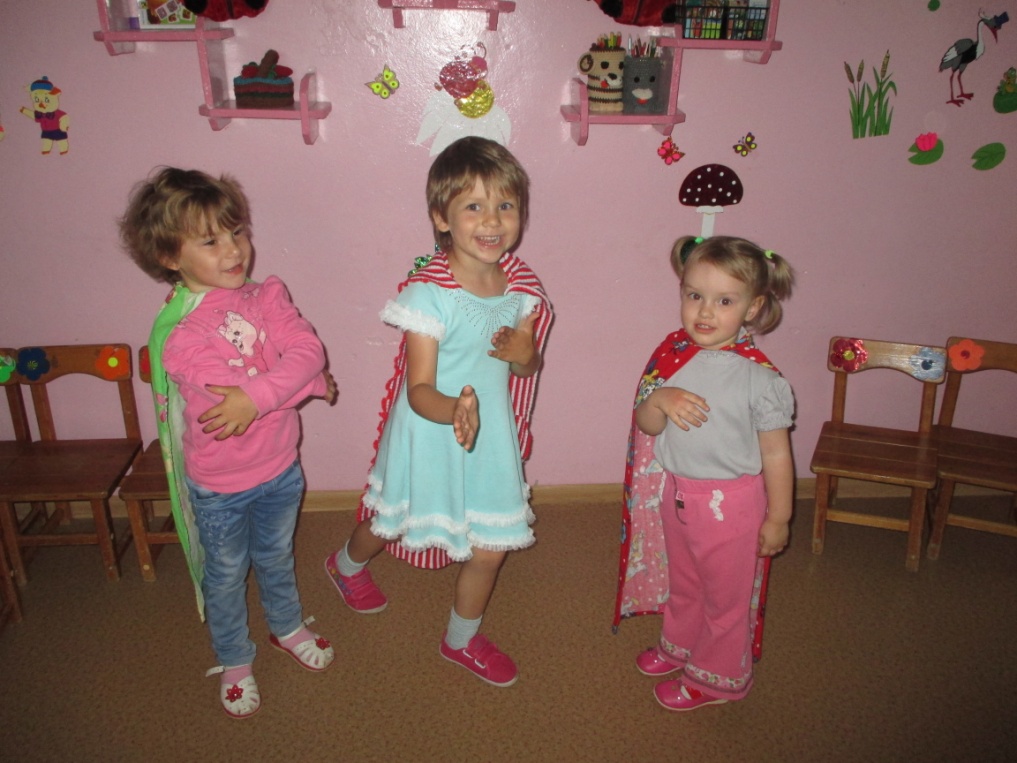 Мы - супер герои
Центр развивающих игр
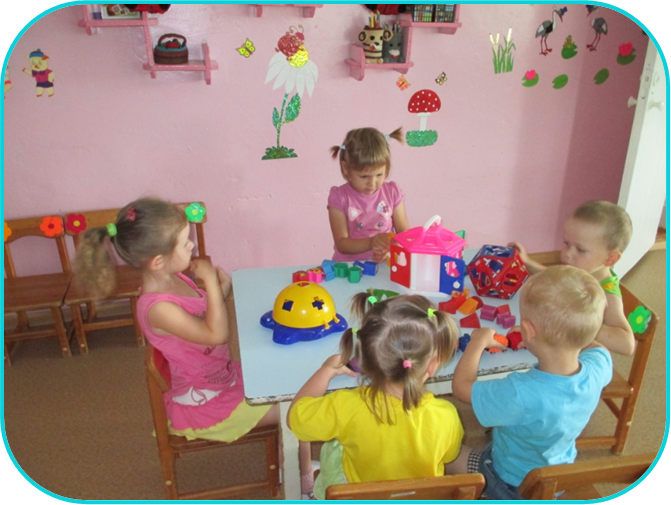 Развиваем глазомер и мелкую моторику рук
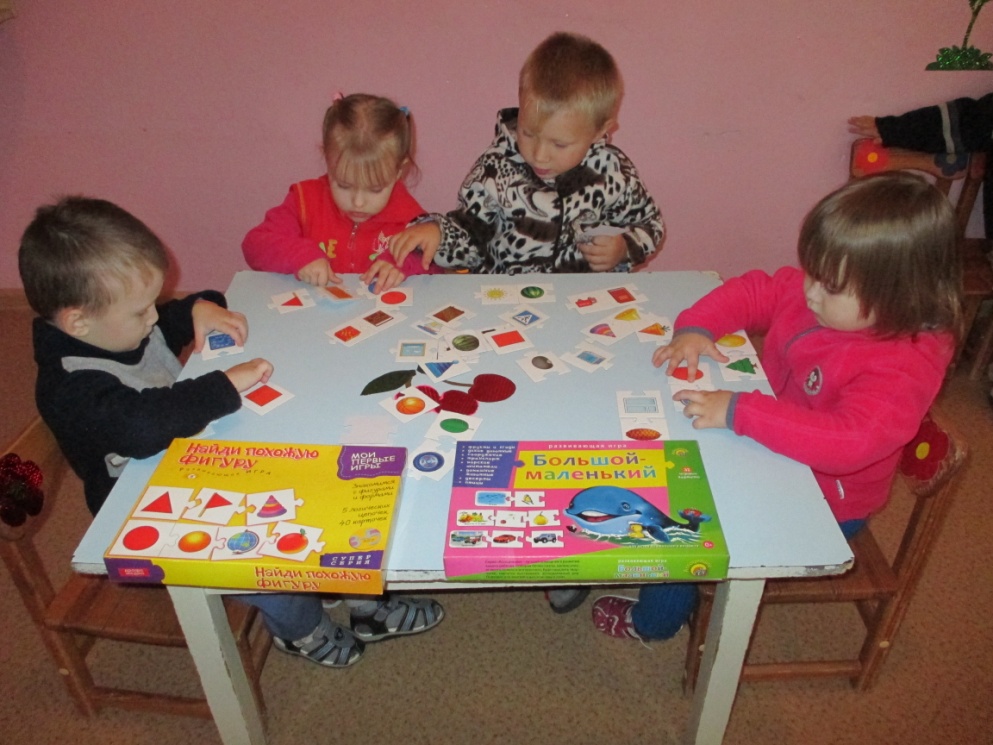 Играем с прищепками
«Красивый цветок»
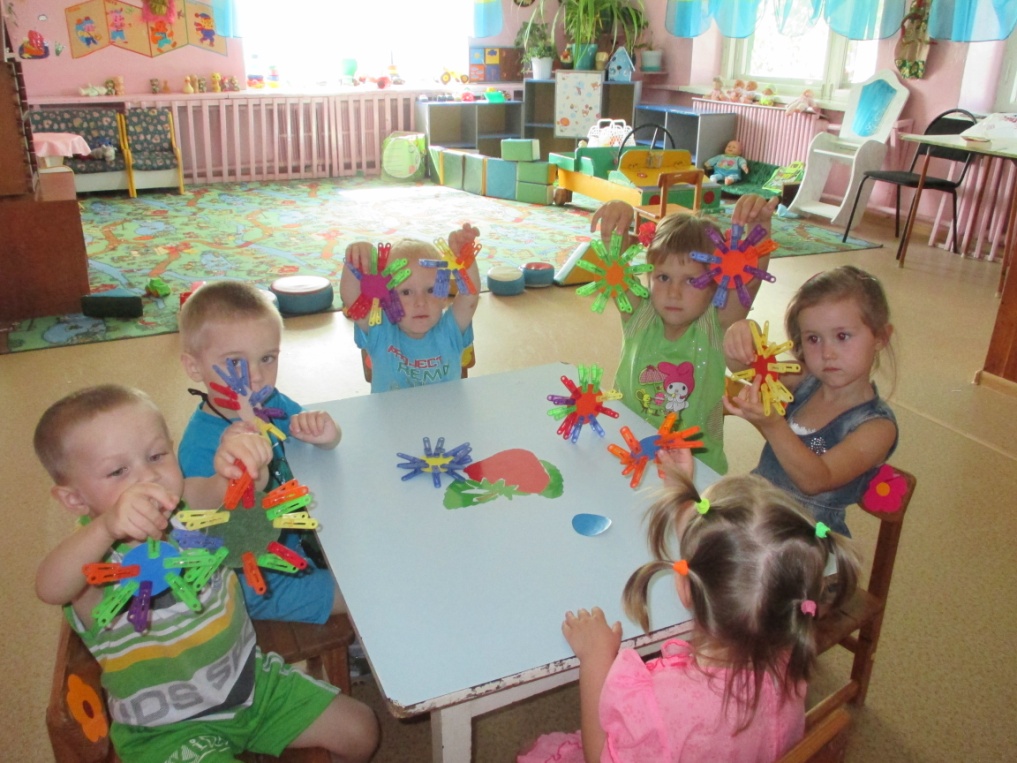 «Ёжик»
Кружок «Затейливые мастера»
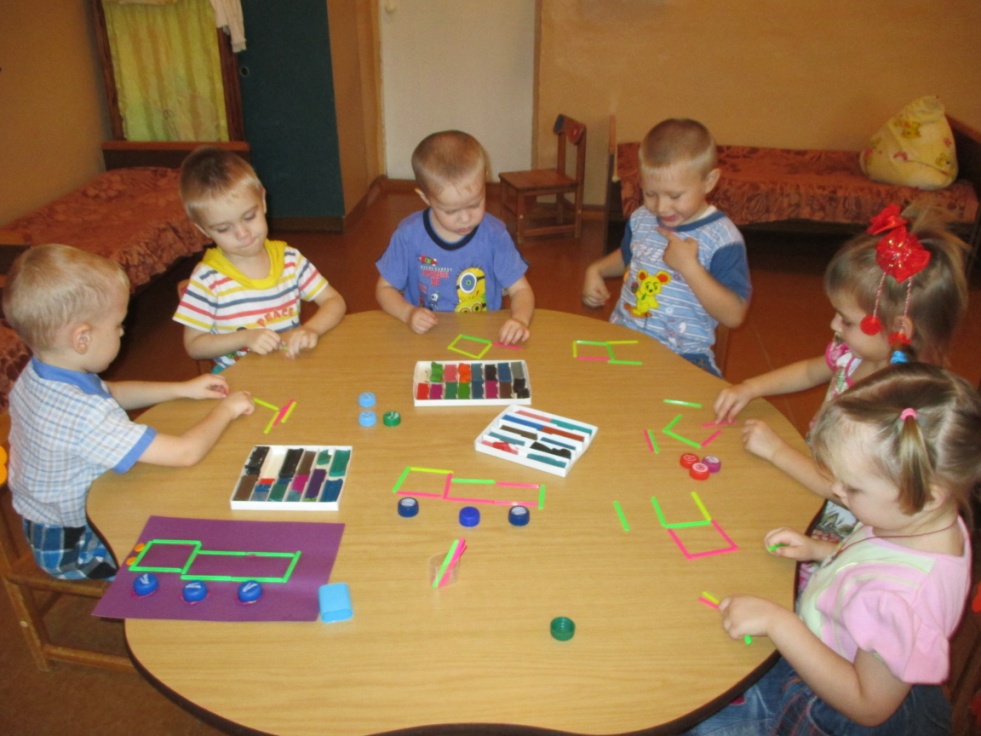 Собираем машину (материал: пластилин, счетные палочки, крышки от пластиковых бутылок)
Сортируем фасоль и пуговицы
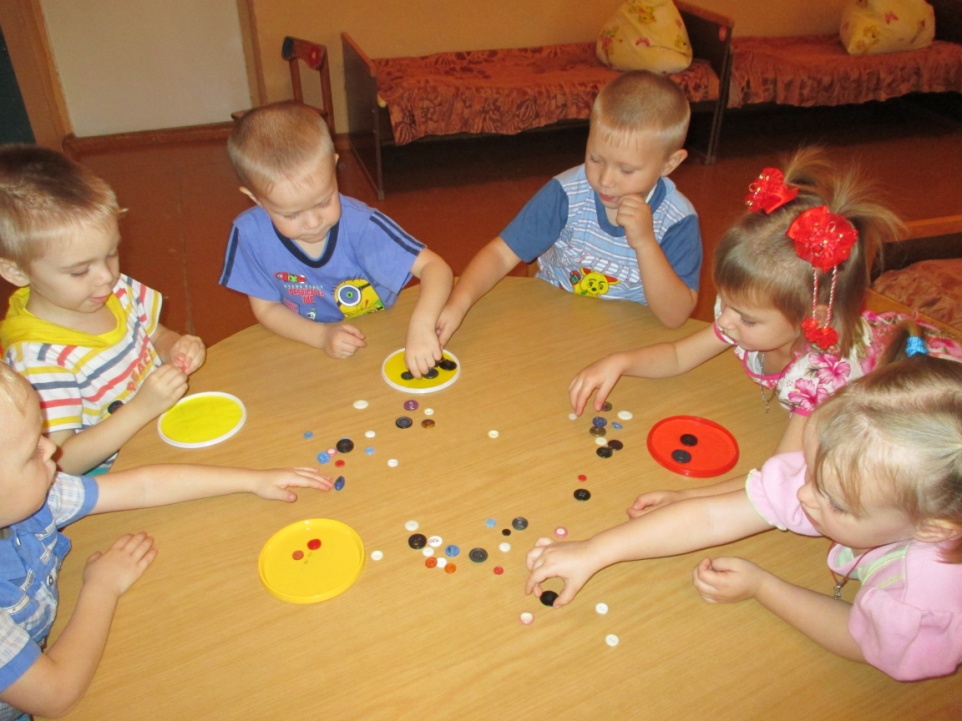 Центр познавательного развития
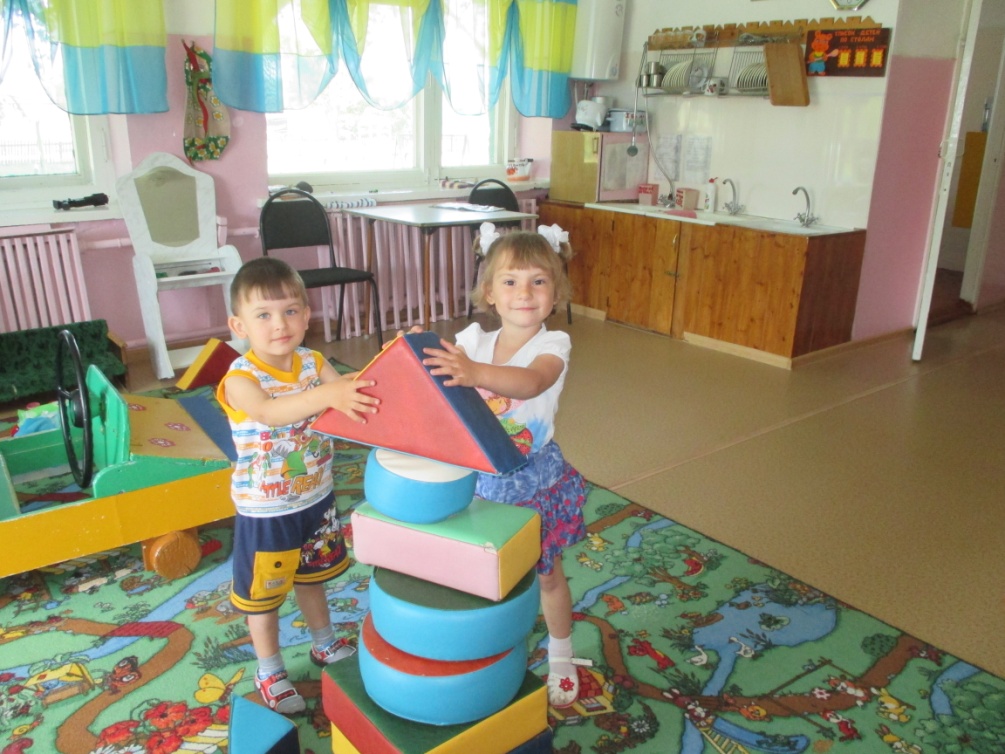 Собираем пазлы
Уголок ПДД
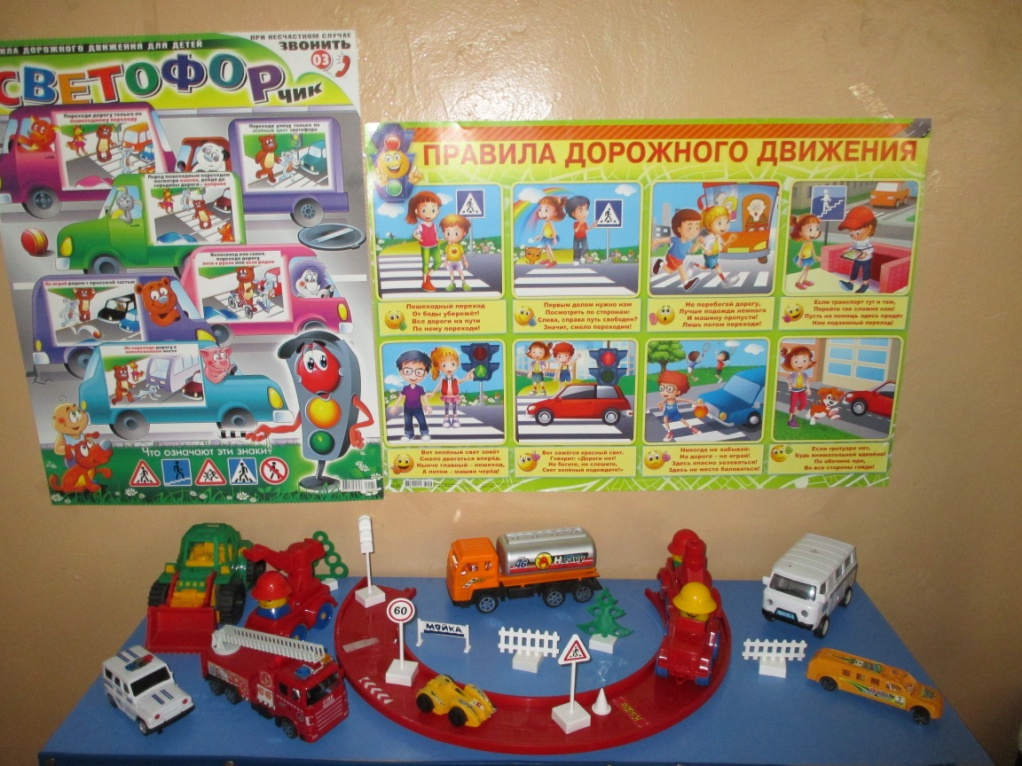 Изучаем правила дорожного движения
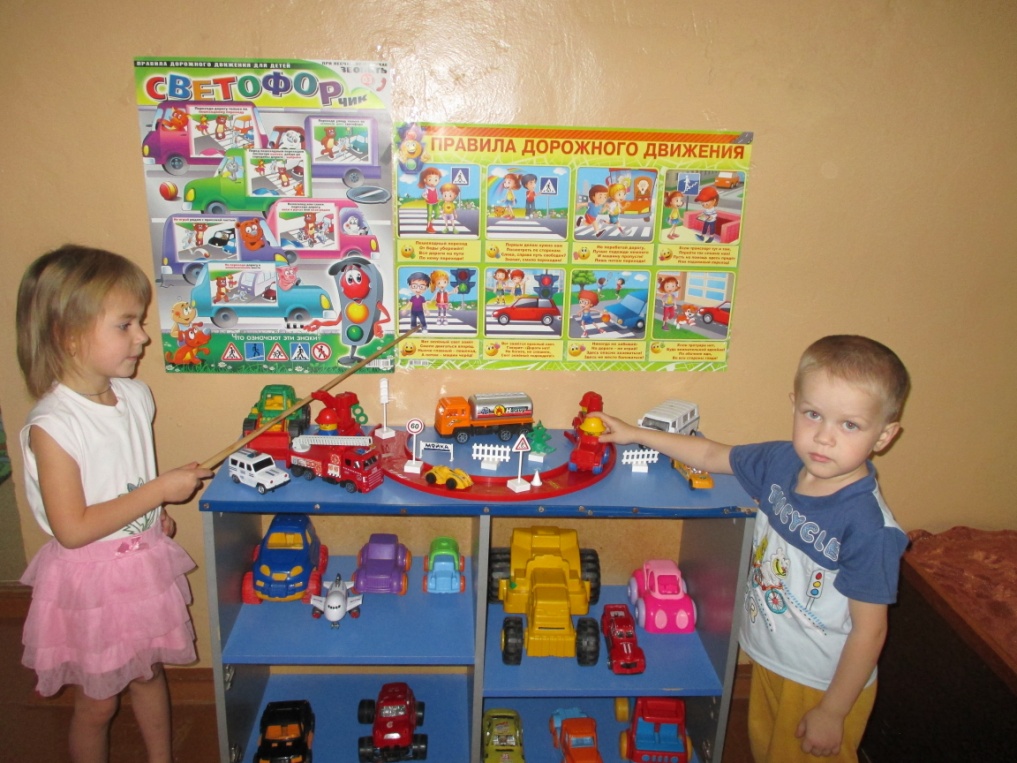 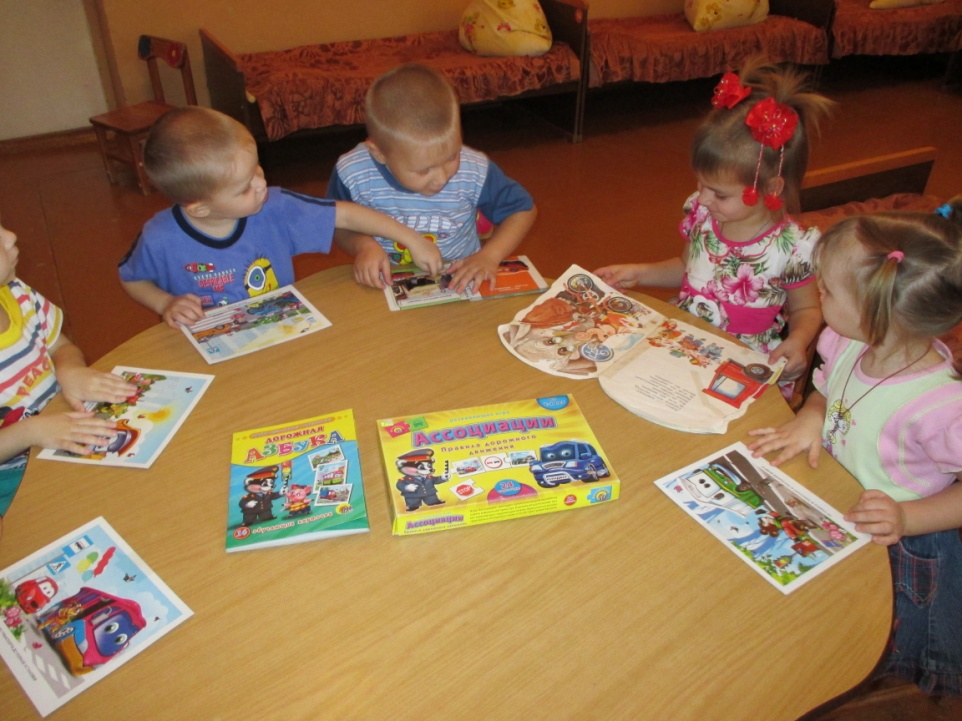 Знакомим детей с различными ситуациями на дороге
Невнимание приводит к беде
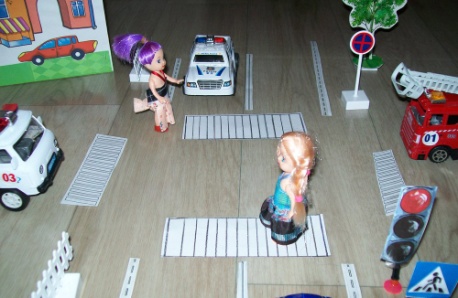 Мы переходим дорогу правильно
Центр физического развития
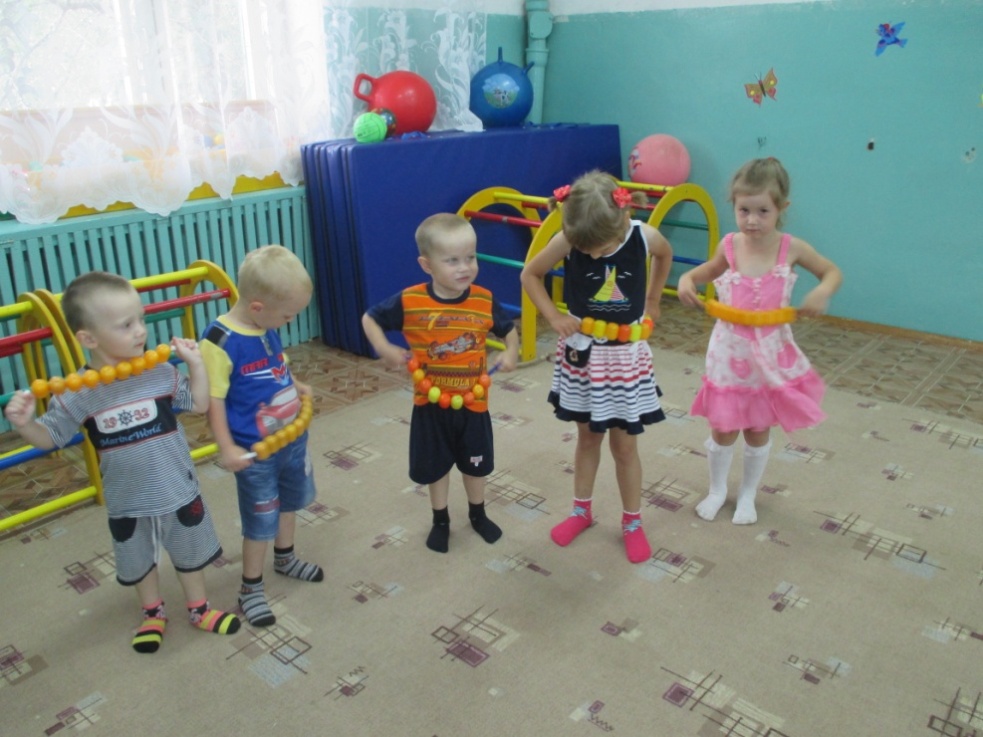 Дорожка из пуговиц
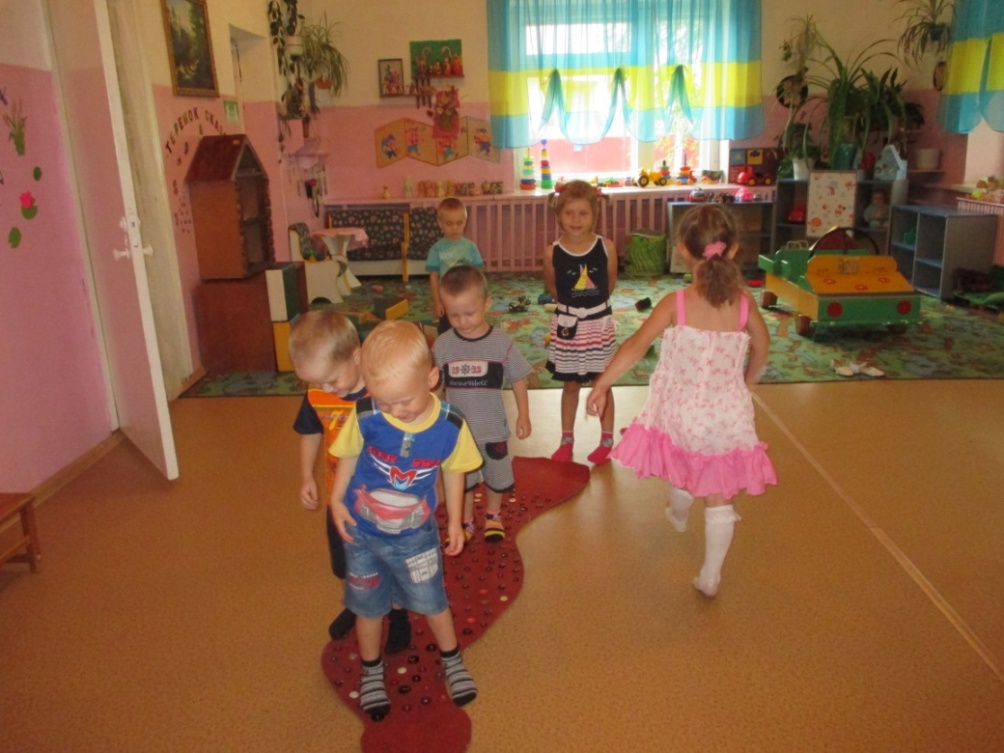 Если день начать с зарядки, Значит, будет всё в порядке. Нам пилюли и микстуру Заменяет физкультура!
Игровая зона
Поехали в гости
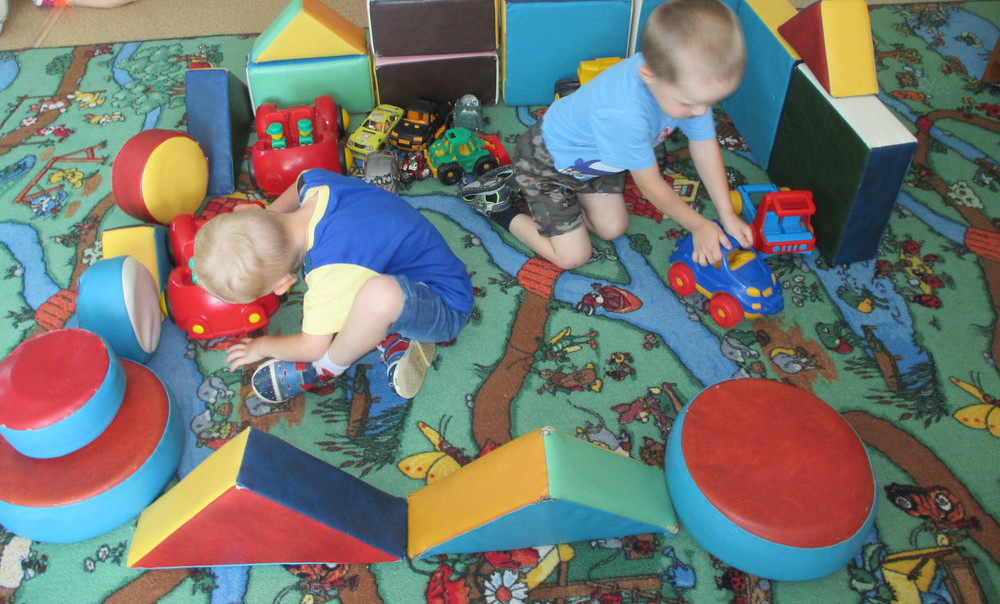 Наш замечательный гараж
Сюжетно - ролевая игра «Семья»
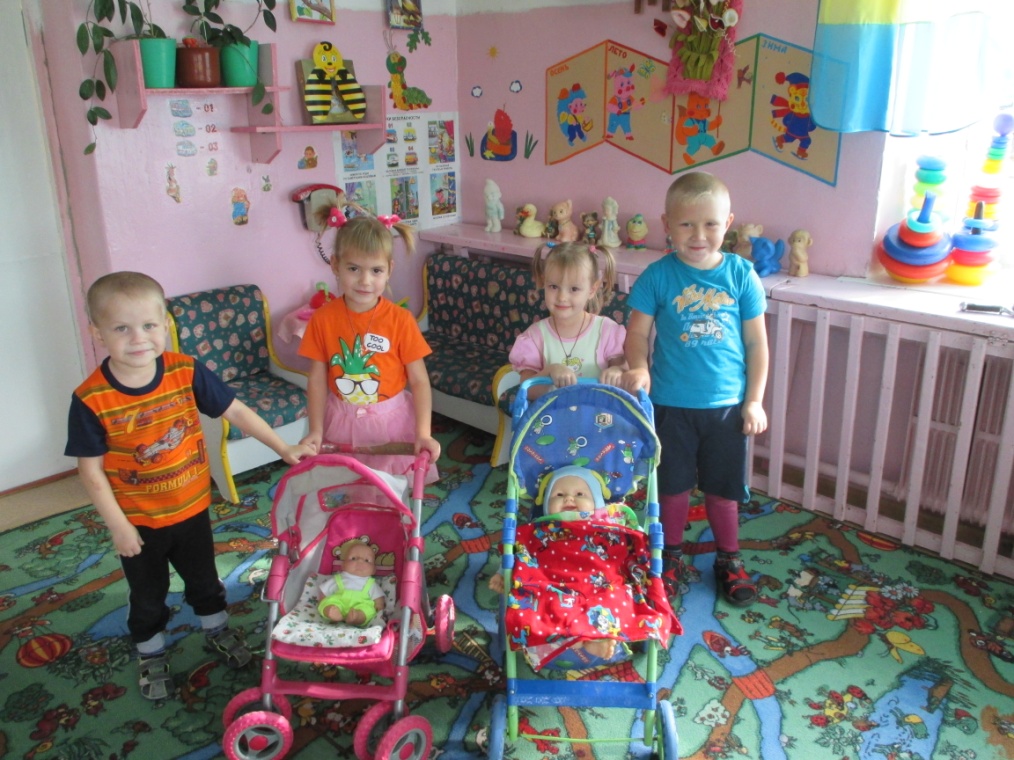 Парикмахерская
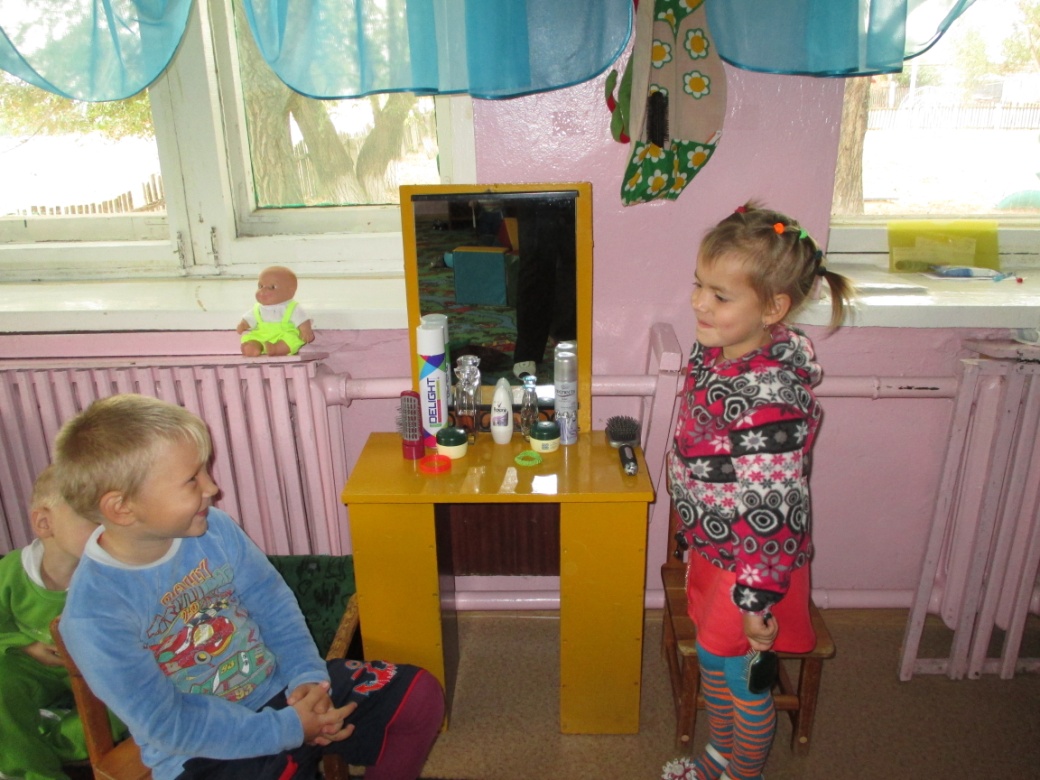 Уголок природы-Зелёный сад
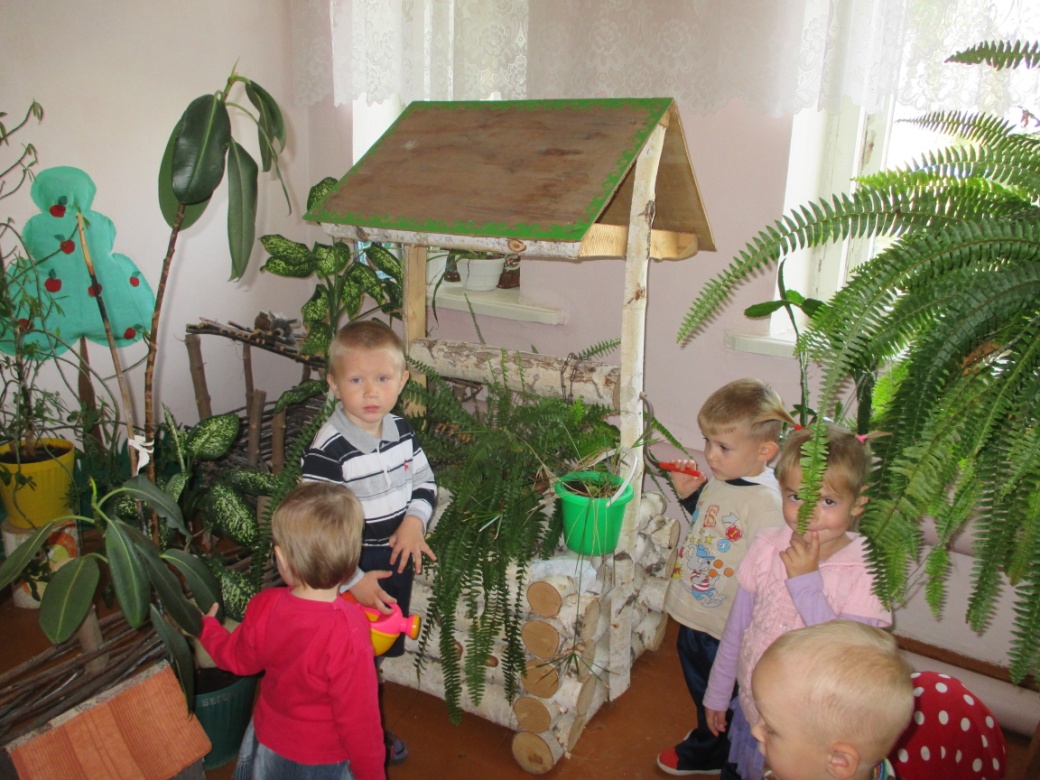 Мы цветочки поливаем, пусть они растут
Деревенский дворик
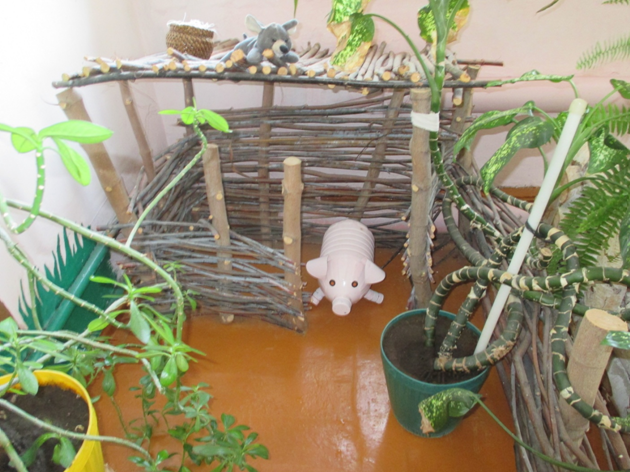 В гостях у бабушки и дедушки
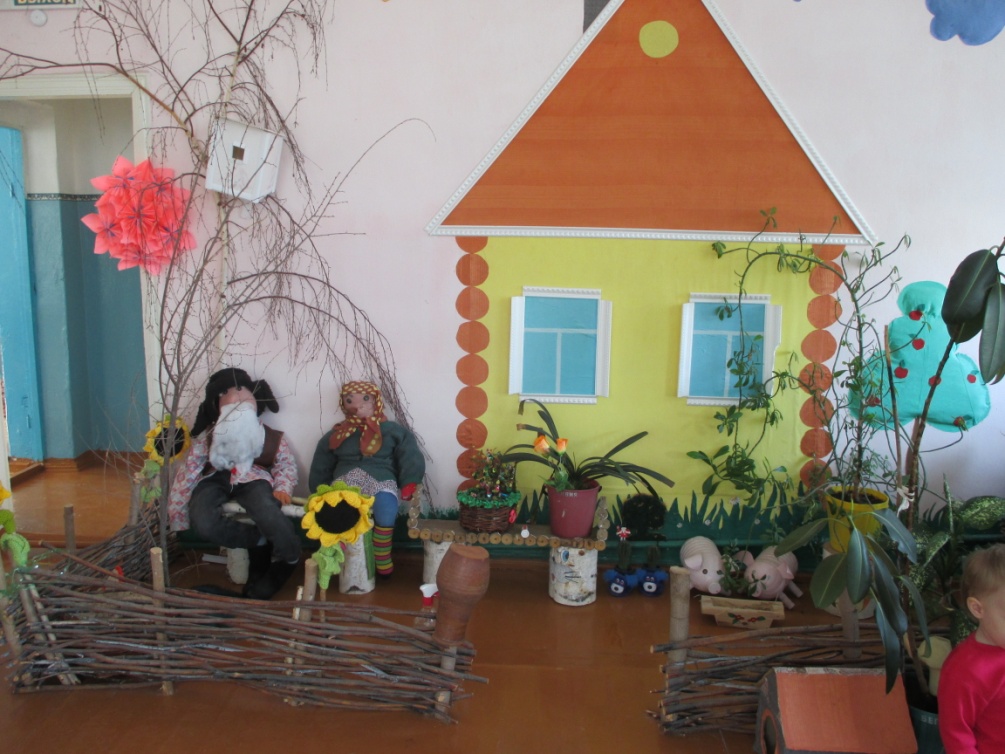 Проект«Лук-здоровью друг»
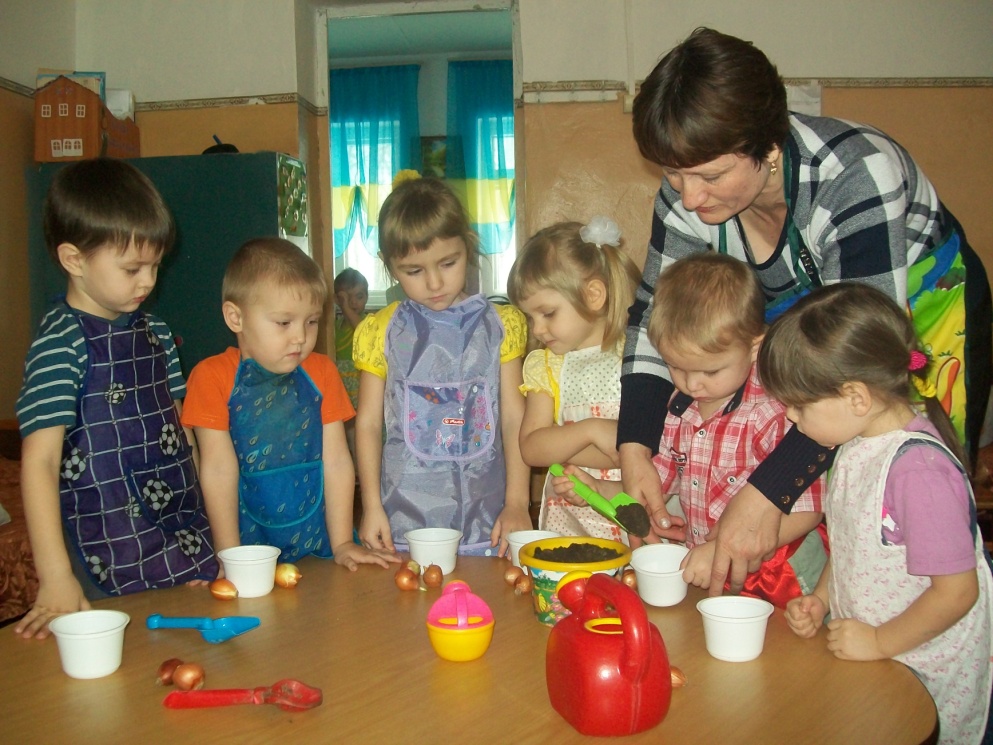 Посадка лука
Знакомство с землёй
Дидактическая игра «Овощи»
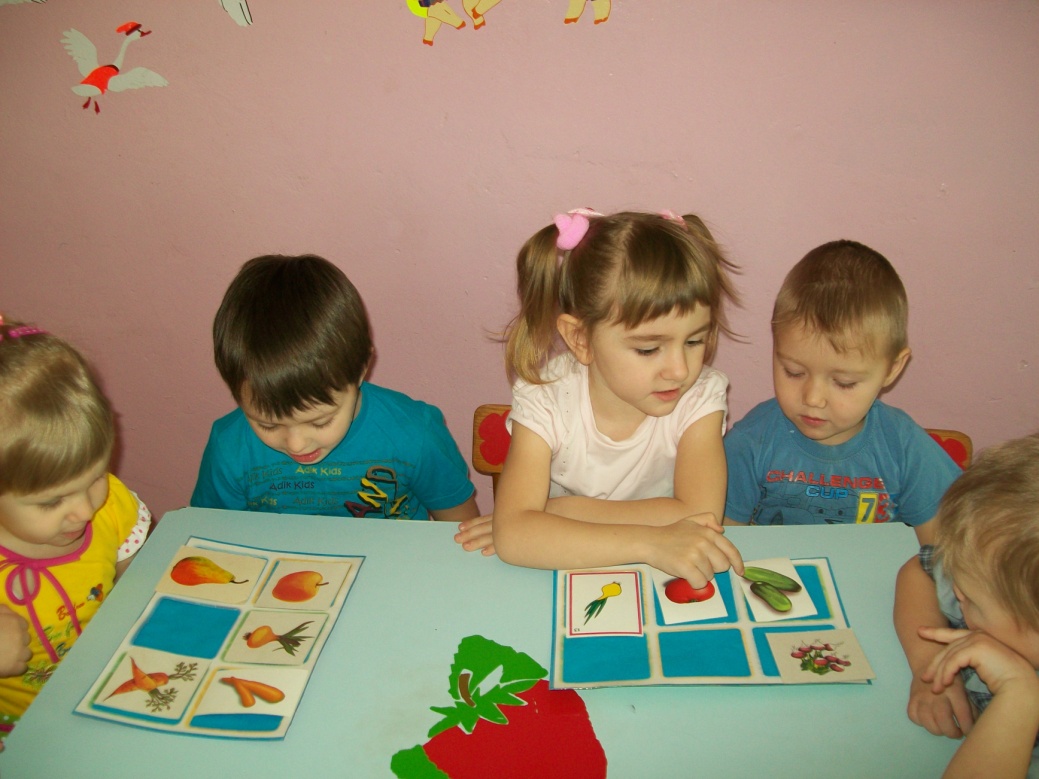 Вот какой вырос у нас лучок
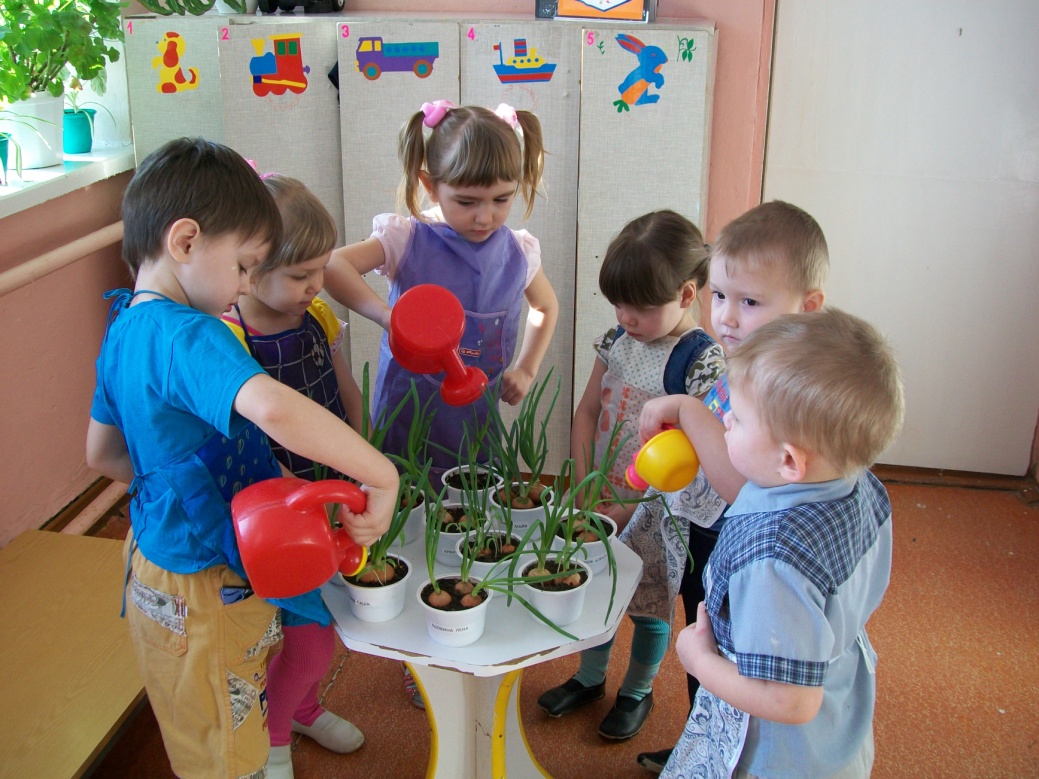 Вывод:Развивающая предметно – пространственная среда группы обеспечивает возможность общения и совместной деятельности детей, взрослых, содержательно насыщена, трансформируема, полифункциональна, вариативна, доступна и безопасна. Развивающую предметно- пространственную среду нашей группы я старалась оформить в соответствии с новыми требованиями ФГОС.